コアスタッフ養成研修
ー プレリーダー養成コース：第3回 ー
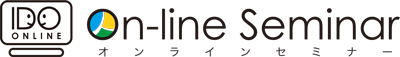 聴
力
戦略的思考トレーニング③
く
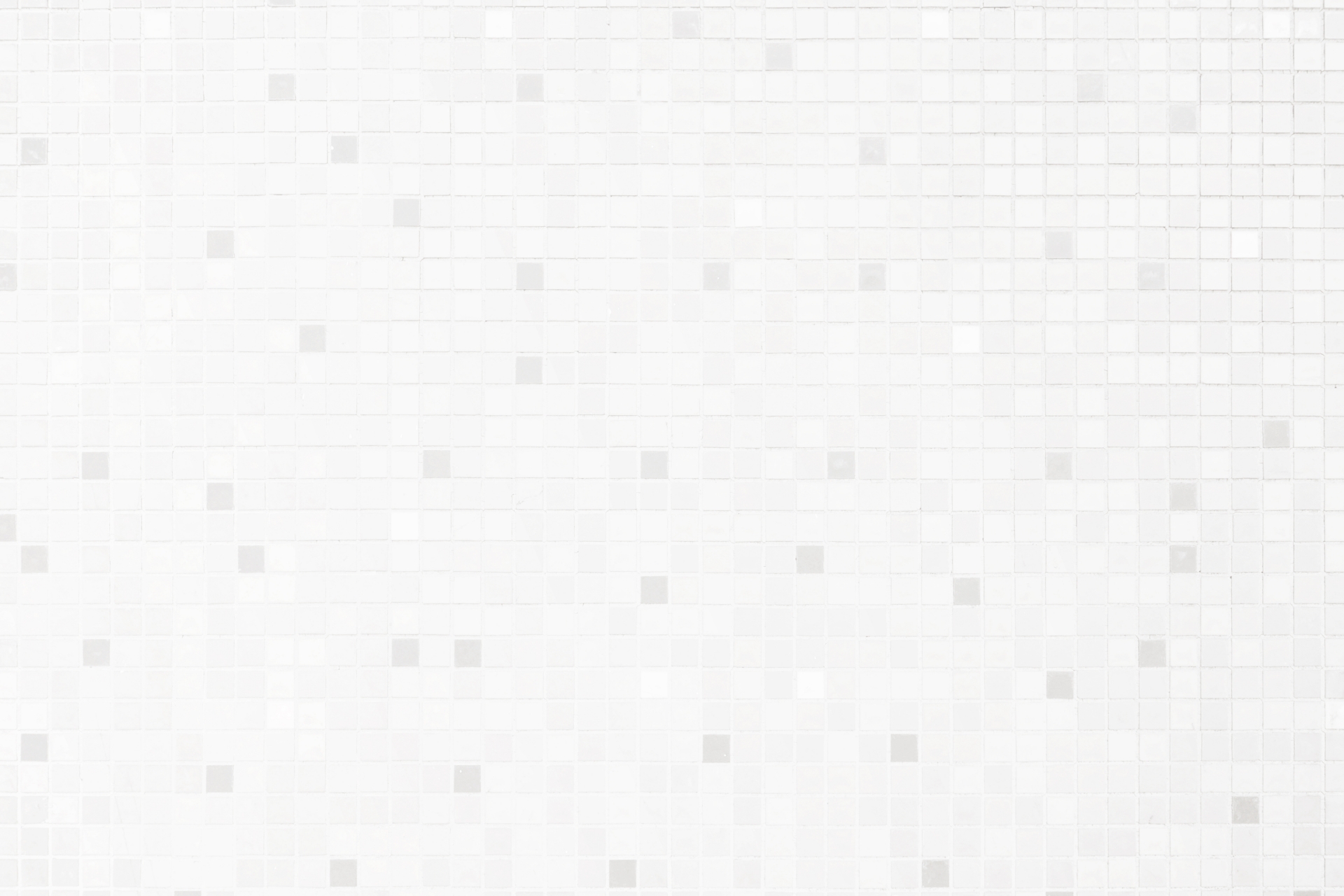 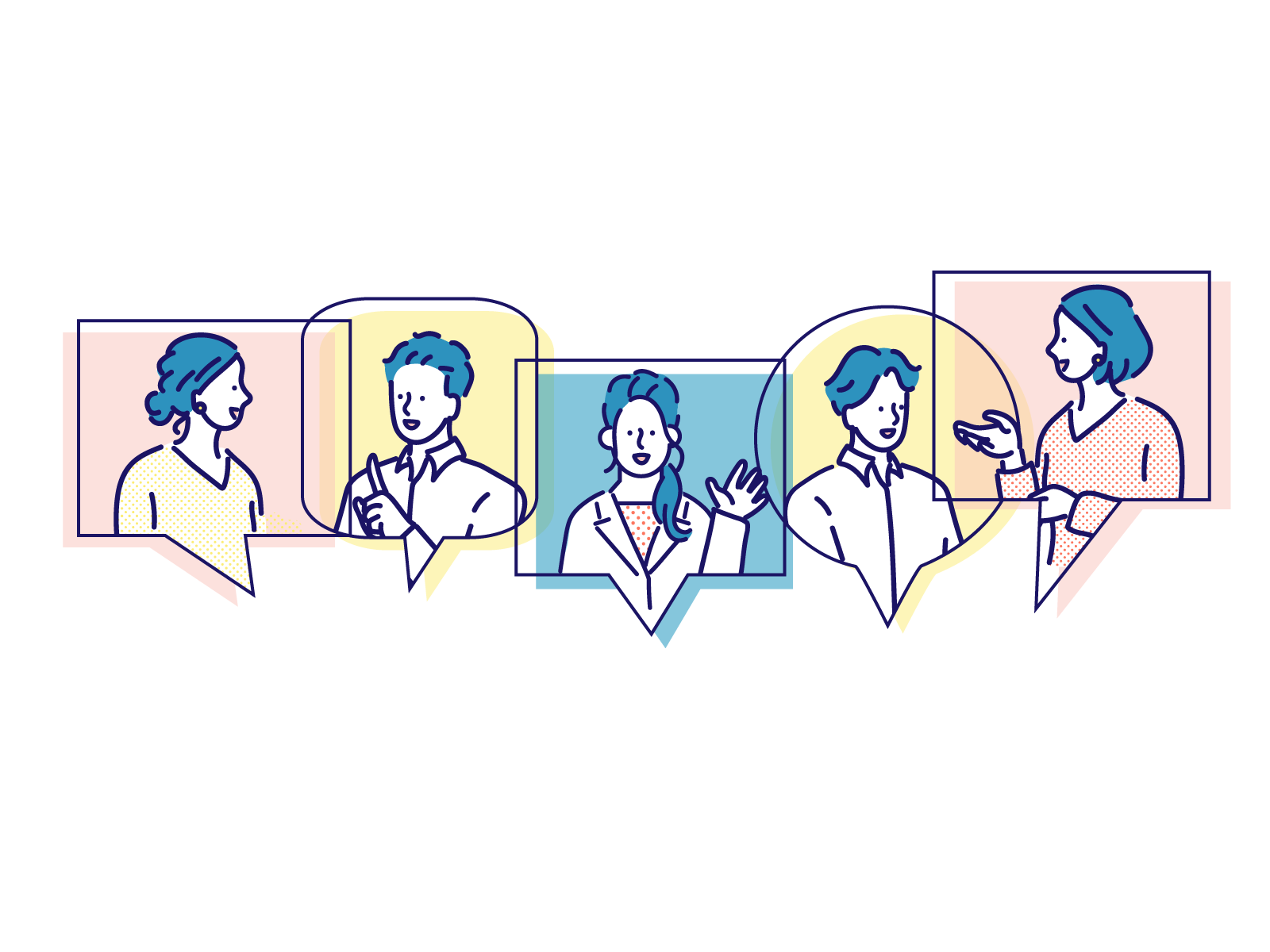 今回のテーマは、成果の出せるチーム作り、心理的安全性や信頼関係を　構築するための「対話」に必要な、そして前回の研修「ファシリテーション」にも不可欠な「聴くチカラ」について全国の仲間たちと共に考え学びます。
内 容
講　師
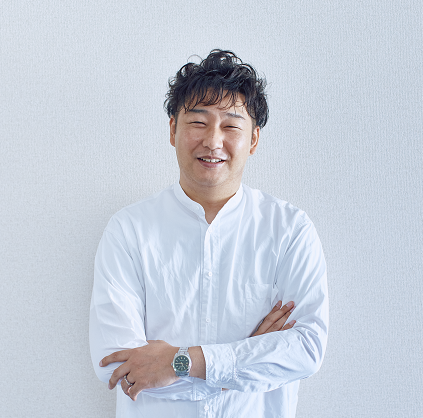 本間 佑介
●「聴く」とはなにか？
●傾聴の基本スキルを学ぼう！
●聞くスキルの高め方を実践しよう
株式会社IDO
執行役員 / COO
日　程
参加費
一般：3,300円(税込)
IDO法人会員：2,970円(税込) 
※プレミアムプラン・ゴールドプラン・ライトプランの法人の方は、追加料金なしでお申込みいただけます。
（ライトプランは回数制限あり）
2023年9月14日
14:00-15:30（16時までSV）
木
全国の仲間と学ぶオンライン研修です！　ZOOM（当日）＆　動画視聴（後日）でどこでも受講可！
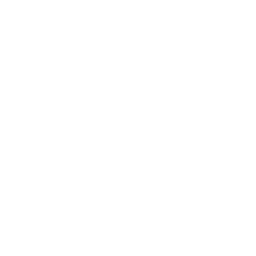 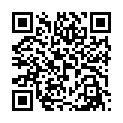 IDOオンラインセミナー
検索
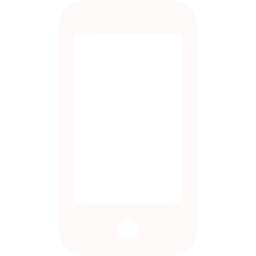 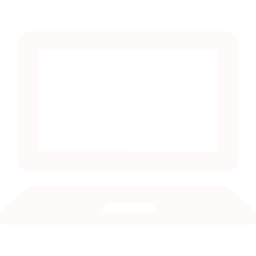 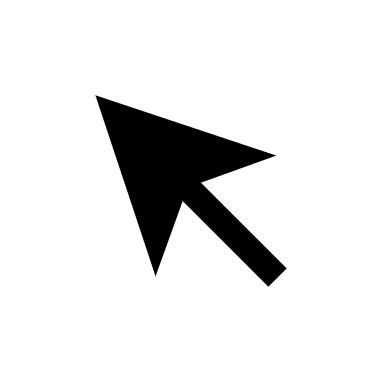 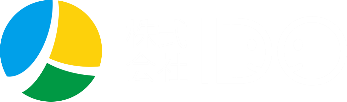 https://webinar.ido294.com/
✉ seminar@ido294.com
神奈川県相模原市中央区淵野辺4-4-2